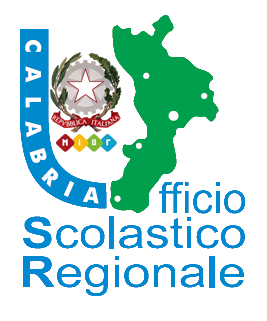 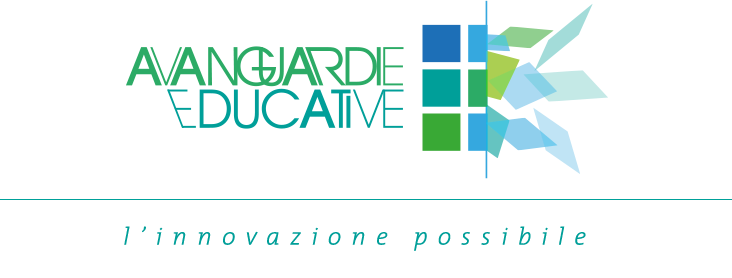 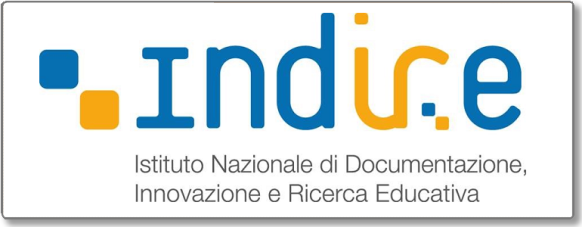 WORKSHOPFlipped classroom
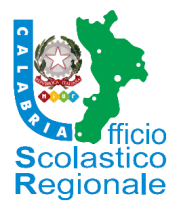 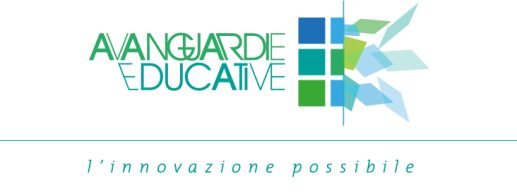 COSA SIGNIFICA
Una Flipped classroom è un modello pedagogico nel quale le classiche lezioni e l’assegnazione del lavoro da svolgere a casa vengono capovolti.
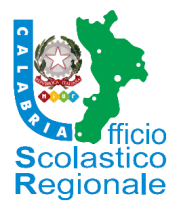 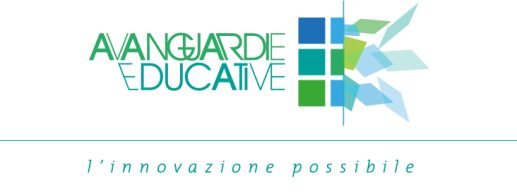 COSA SIGNIFICA
Questo approccio metodologico ribalta il tradizionale ciclo di apprendimento fatto di lezione frontale, studio individuale a casa e verifiche in classe.
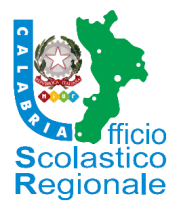 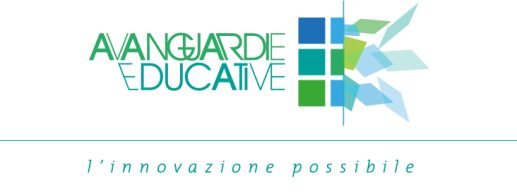 Metodologia
L'insegnamento capovolto fa leva sul fatto che le competenze cognitive di base dello studente (ascoltare, memorizzare) possono essere attivate prevalentemente a casa, in autonomia, apprendendo attraverso video e podcast o leggendo i testi proposti dagli insegnanti o condivisi da altri docenti.
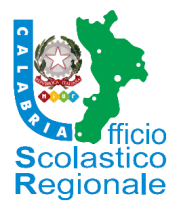 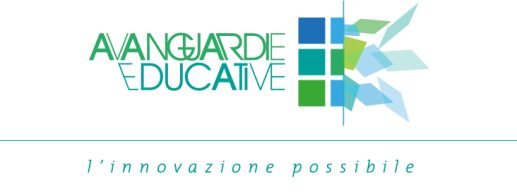 Metodologia
Il ruolo dell'insegnante ne risulta trasformato: diventa tutor al fianco dello studente.
 E visto che la fruizione delle nozioni si sposta a casa, il tempo trascorso in classe può essere impiegato per altre attività fondate sull'apprendimento attivo, in un'ottica di pedagogia differenziata e apprendimento a progetto.
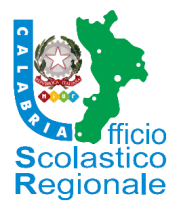 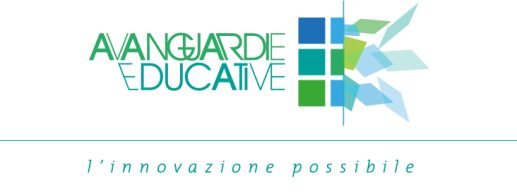 Metodologia
In aula l’attività si svolge sul problem solving

La lezione verte sull’analisi dei risultati(i feedback) da parte del docente che predispone la lezione successiva in base alle abilità non apprese

Viene preparata una sfida in classe
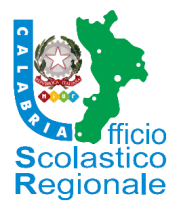 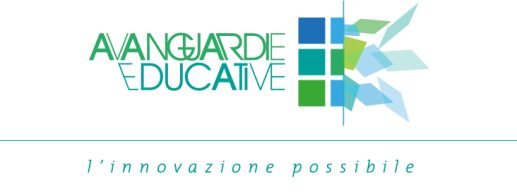 Perché questo metodo?
Si è osservato che gli interessi degli studenti nascono e si sviluppano, ormai, sempre più all'esterno delle mura scolastiche.
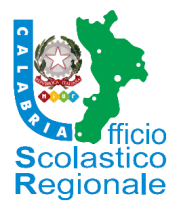 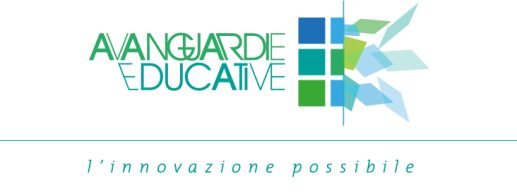 Il web
Ha prodotto un distacco sempre più marcato di gran parte del mondo scolastico dalle esigenze della società, dalle richieste del mondo delle imprese e dalle abilità e desideri degli studenti e delle loro famiglie.
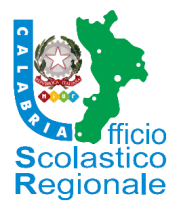 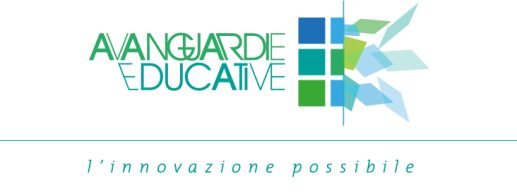 DENTRO la scuola
Mono-tasking
Uno spazio alla volta
Il tempo è sequenziale
Un compito alla volta
Apprendimento lineare
La classe è tipicamente non connessa

SOGGETTO PASSIVO
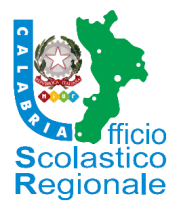 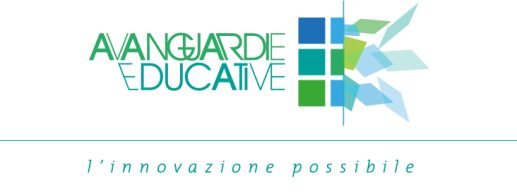 FUORI la scuola
Multi-tasking
Multi-spazio
Frammentazione del tempo
Simultaneità
Apprendimento non lineare
Screenagers: si connettono alla rete 

PROTAGONISTA ATTIVO
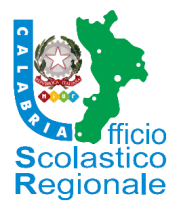 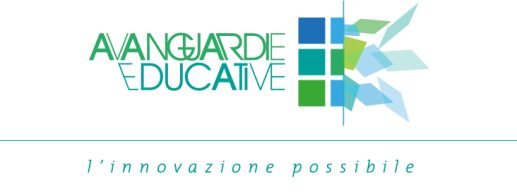 L’INSEGNAMENTO CAPOVOLTO
… nasce dall'esigenza di rendere il tempo-scuola più produttivo e funzionale alle esigenze della società nella information era radicalmente mutata in pochi anni.
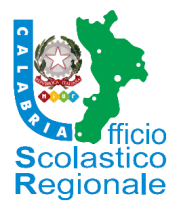 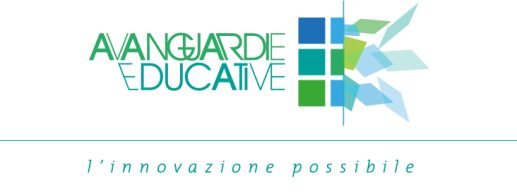 L’insegnamento capovolto
Risponde a questo stato di cose con l'inversione dei due momenti classici:
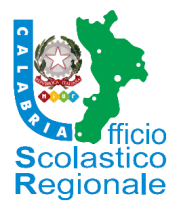 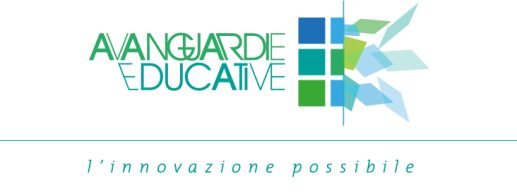 Ecco l’inversione
la lezione viene spostata a casa sfruttando appieno tutte le potenzialità dei materiali didattici online;
lo studio individuale viene spostato a scuola dove il setting collaborativo consente di applicare, senza il timore di ristrettezze temporali, una didattica di apprendimento attivo socializzante e personalizzata.
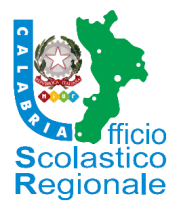 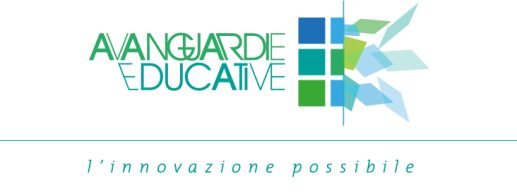 Cos’è
Il flip teaching utilizza in maniera diversa le ore di lezioni settimanali di una data disciplina
È un ambiente molto coinvolgente dove lo studente si assume la responsabilità del suo apprendimento
È un modo per fare gruppo e lavorare in gruppo
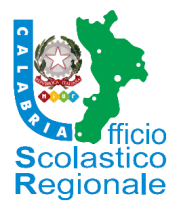 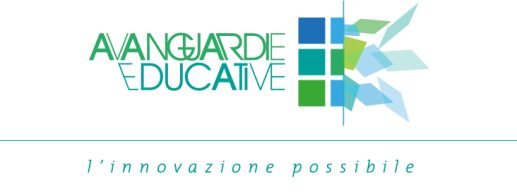 Cos’è
È un misto tra un apprendimento diretto e costruttivista
È un luogo dove lavorare realmente per competenze e non per trasferimento di conoscenze
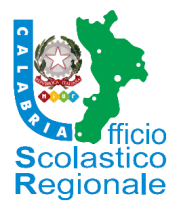 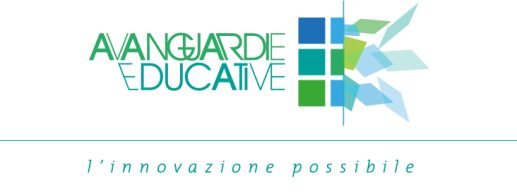 Punti di forza
Ciò richiede, da parte del docente, un’attentissima selezione delle risorse video. Queste devono essere catalogate all’interno di un apposito corso on line creato per gli studenti.
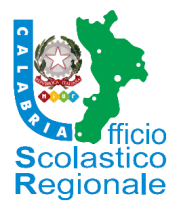 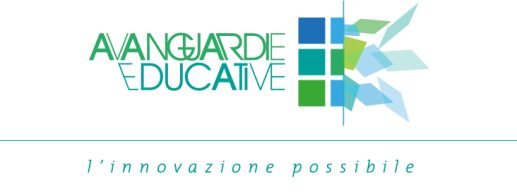 Punti di forza
Questi ultimi, collegandosi nello spazio virtuale, hanno sempre a disposizione i materiali didattici che il docente ha selezionato e/o creato proprio per loro e possono utilizzarli in qualsiasi momento della giornata.
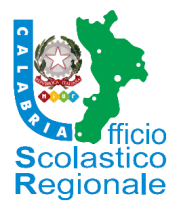 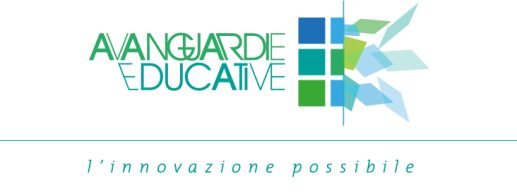 Punti di forza
Non esiste un unico modello di insegnamento capovolto, anche se nel modello standard la classe capovolta è vista come un ambiente di lavoro in cui gli studenti sono indirizzati verso l’uso di selezionati materiali didattici.
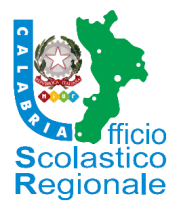 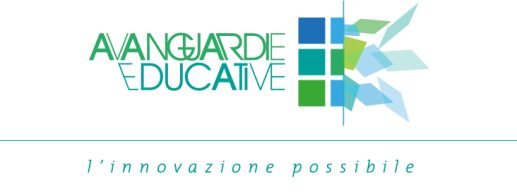 Punti di forza
Tra questi rientrano anche i quiz online, per testare il livello raggiunto, con particolare uso dei quiz con feedback, per permettere di imparare dai propri errori.
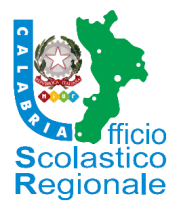 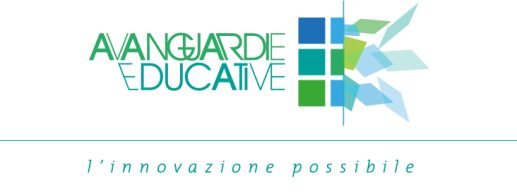 Cosa non è
Sinonimo di video online

Un modo per rimpiazzare gli insegnanti con i video
Un corso online
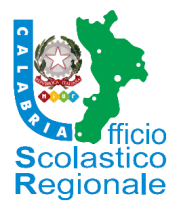 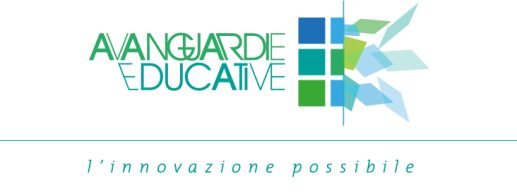 Cosa non è
Una metodologia in cui lo studente studia da solo
Un’idea che sostituisce il libro e la lettura con i video
Un modo di studiare grazie al quale gli studenti passano tutto il tempo davanti al PC, tablet, ecc.
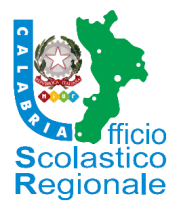 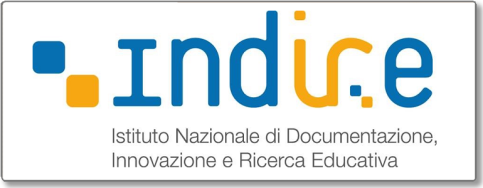 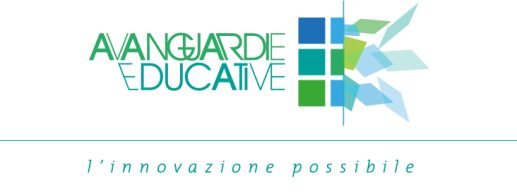 Punti di debolezza
Rischio di focalizzare l’attenzione sul contenuto
Piuttosto che sull’apprendimento
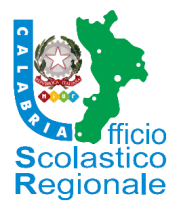 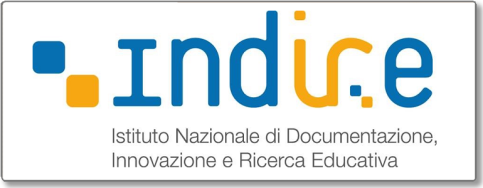 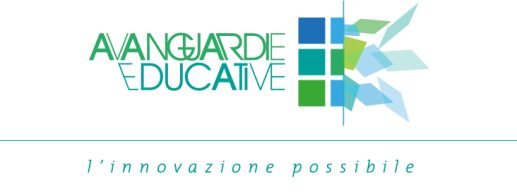 Punti di debolezza
Preparare la lezione delegando la “rete” 
È da tener in conto che va gestita la confusione che può crearsi durante lo svolgimento delle attività in classe
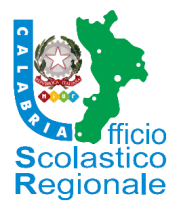 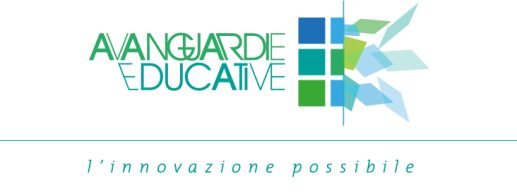 Struttura della classe
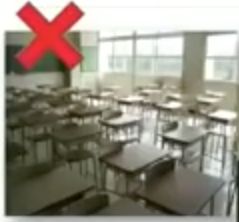 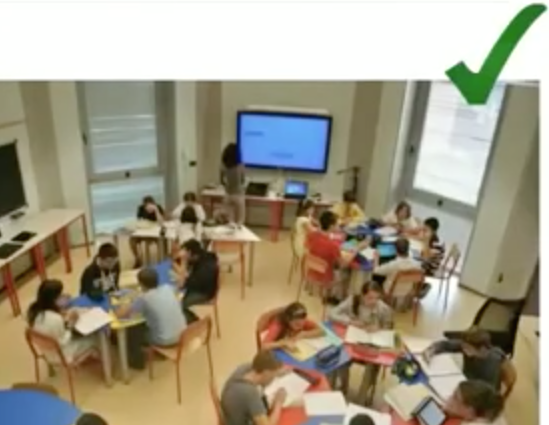 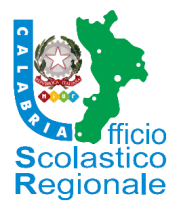 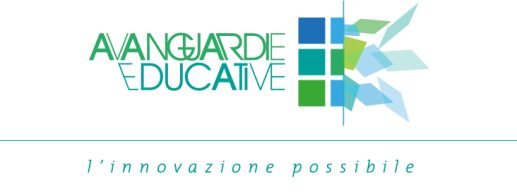 Come apprendono i ragazzi
Allargando i confini dell’aula attraverso collegamenti online, attività a casa condivise, ecc.
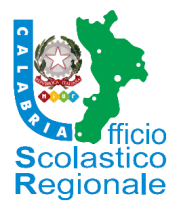 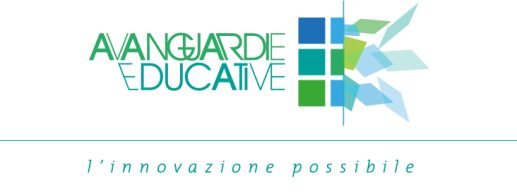 Come apprendono i ragazzi
Mobile learning (YouTube, CLOUD, BYOD)
Ambienti di lavoro online per i compiti a casa (Moodle, Fidenia, EdPuzzle, ecc.)
Differenziazione dei percorsi di apprendimento


   APPROCCIO VISIVO, PERCETTIVO e MULTISENSORIALE
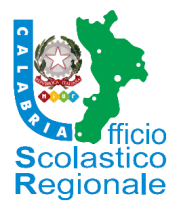 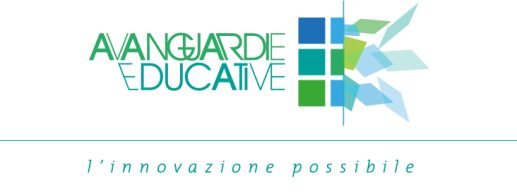 i ragazzi nella flipped Classroom
-Diventano discenti attivi. 
Sono incoraggiati a concentrarsi sulla sperimentazione diretta, ad apprendere criticamente e a collegare concetti astratti attraverso l’esperienza concreta. 

Cambia il valore del tempo scuola perché le lezioni diventano di tipo cooperativo.
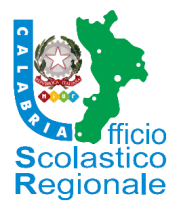 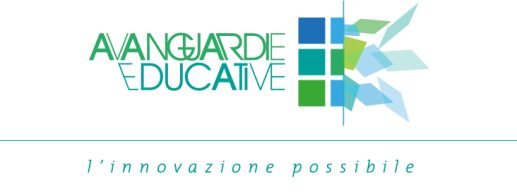 IL docentE nella flipped Classroom
-Diventa guida per comprendere.
-Non sta in cattedra ma gira tra i gruppi monitorando le attività. 
-Assume il ruolo di regista della classe, più vicino alla figura del tutor che a quella del docente tradizionale. 
-Guida l’allievo nell’elaborazione e sviluppo attivo di compiti più complessi.
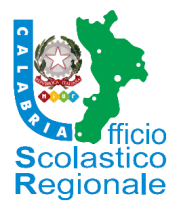 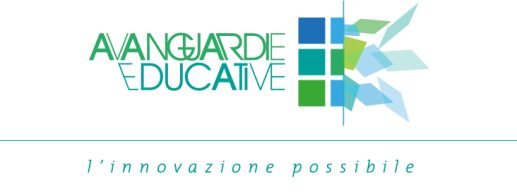 In sintesi
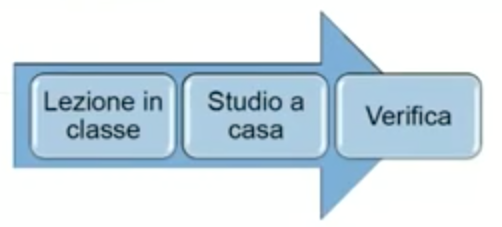 Il modello tradizionale:



Flipped Classroom:
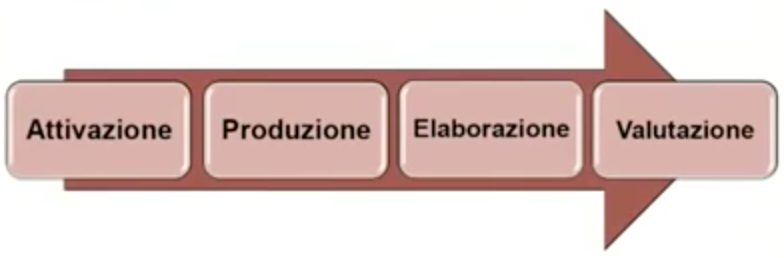 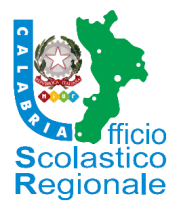 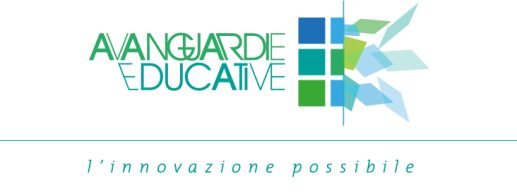 Attivazione
La lezione deve stimolare curiosità. 
È lungo questo lavoro… ma educhiamo i ragazzi per competenze. 
Proporre attività basate su sfide, ricerche, problemi, ecc. e renderli attivi e protagonisti.
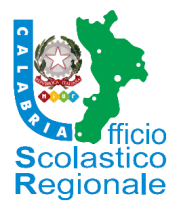 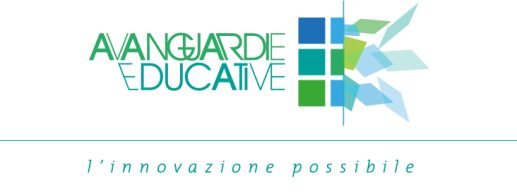 produzione
Gli studenti producono. Cioè producono cosa sanno fare. La sfida la posso lanciare a scuola, con un video, con i libri, con materiali cartacei presi da casa. Non sono obbligato a collegarmi in rete, l’importante è fargli conoscere l’argomento che devono apprendere e continuare a lavorare individualmente o in gruppo a scuola… secondo le indicazioni del docente.
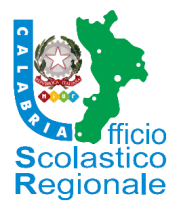 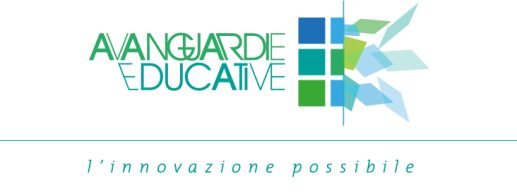 elaborazione
Detta anche di sintesi. Il tempo in classe trascorre discutendo e dialogando. Non esiste la lezione frontale ma bensì la lezione differenziata. Il docente in base al lavoro che gli alunni hanno prodotto, spiega quali sono state più produttive o meno. L’obiettivo è di consolidare le conoscenze e le abilità acquisite e valutare il grado di raggiungimento dell’obiettivo.
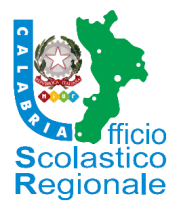 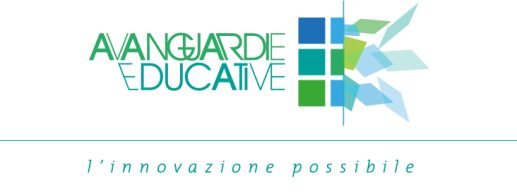 valutazione
Questa nota la rimando più avanti perché parlare di Flip e parlare di competenze specifiche significa andare verso la valutazione autentica.
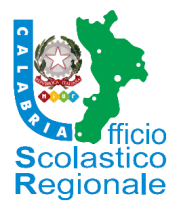 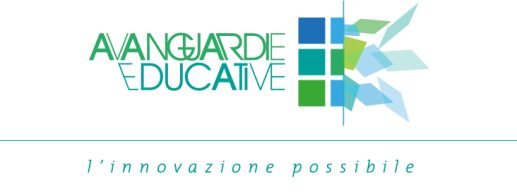 Il docente a casa
Prepara e/o cerca i video
Progetta attività didattiche
Prepara e/o trova altro materiale (slide, mappe, esercizi, ecc.)
Organizza le attività che gli studenti svolgeranno in classe (ricerca, discussioni, esercitazioni)
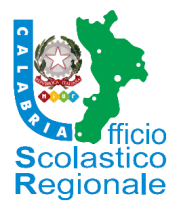 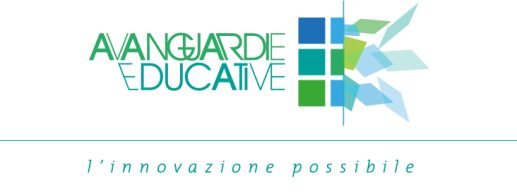 Lo studente a casa
Guarda la video-lezione e studia il materiale fornito dal docente
Confronta con il libro di testo
Annota i concetti chiave, prende appunti
Fa ricerca sull’argomento assegnato
Si autovaluta
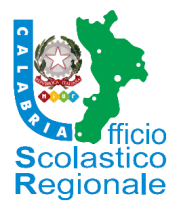 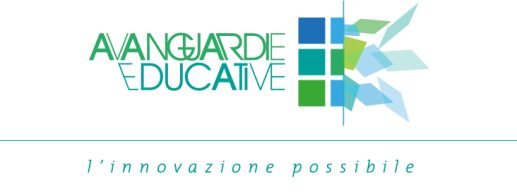 Il docente a scuola
Chiarisce i dubbi del lavoro a casa
È regista
Assegna attività individuali, a coppie, a gruppi
Guida e assiste gli studenti secondo le diverse necessità
Coordina, approfondisce
Fa la sintesi finale
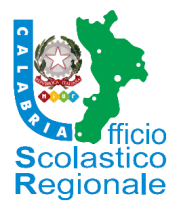 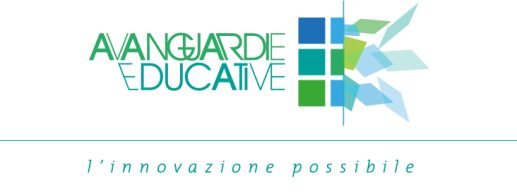 Lo studente a scuola
Ha già in mente cosa si farà
Costruisce il suo apprendimento
Pone domande e riceve chiarimenti sui dubbi emersi a casa
Studia, discute e si confronta con i compagni
Fa esercitazioni, ricerche, sperimenta
Realizza progetti
Si auto-valuta
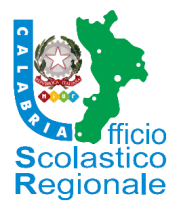 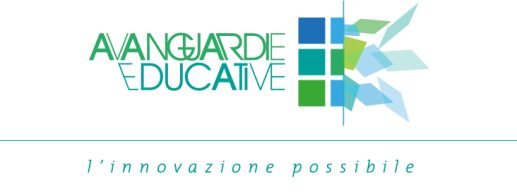 vantaggi
Tempo scuola dedicato all’applicazione e al perfezionamento delle competenze
Stimola l’indipendenza dello studente e la creatività
Si può dedicare più tempo agli studenti in difficoltà, mentre gli altri lavorano su problemi e progetti più complessi (apprendimento individualizzato)
Soddisfazione del docente per il raggiungimento di risultati di apprendimento considerevoli
Soddisfazione immediata di studenti e famiglie
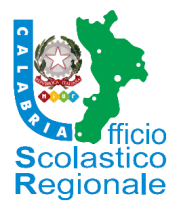 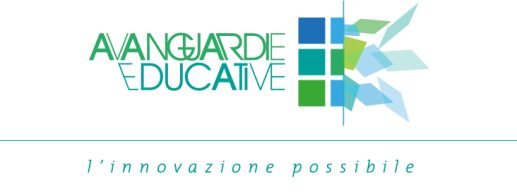 Come preparare la lezione
Discernere fra ciò che si può imparare da soli e ciò che richiede una trattazione in presenza

Selezionare i contenuti che si ritengono utili e che possono essere assimilati dagli studenti mediante uno studio autonomo a casa
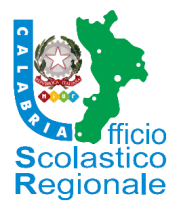 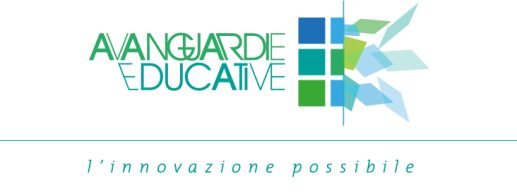 IN SINTESI
Risorse per l’apprendimento a casa:
	Guarda il video xxx all’indirizzo http://www…
	Esplora il gioco xxx all’indirizzo http://www…
	Materiali creati dal docente(quiz, giochi, video, podcast, ecc.)
Compiti per casa:
	Riempimento di mappe concettuali
	Preparazione di una lista di domande da porre al docente
	Esercizi e problemi
	Reperire altre risorse di apprendimento sullo stesso argomento
In classe:
	Preparazione di materiali
	Risoluzione di problemi comuni
	Favorire la discussione
	Personalizzare/individualizzare
	Realizzare attività di gruppo
Valutazione:
	Formativa/Sommativa/Autentica, Test vari, Verifiche interattive
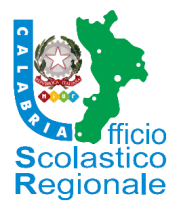 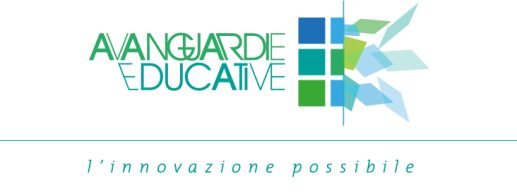 Come studiare
Obiettivo – come studiare un video:
Saper prendere appunti
Annotare gli elementi essenziali (magari con mappe)
Agire contestualmente alla spiegazione
Saper andare avanti e/o indietro in funzione del grado di apprendimento
Saper inquadrare l’argomento
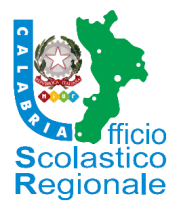 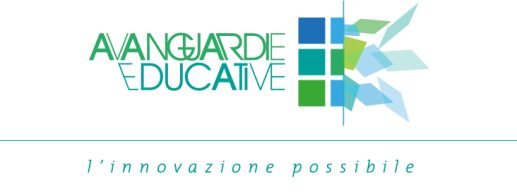 Come creaRE una flip teaching
L’insegnante assegna per casa ai propri studenti un video (2… 3…) da seguire su un dato argomento, prima di trattarlo in classe.
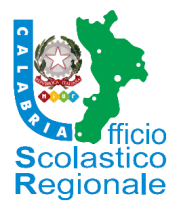 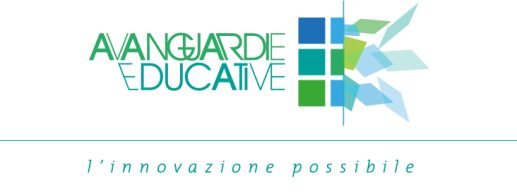 Dove reperire il materiale
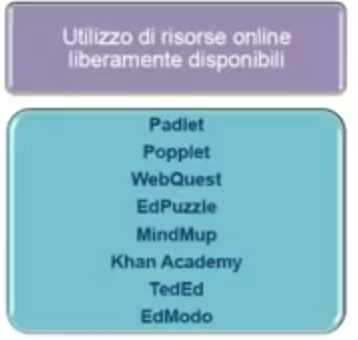 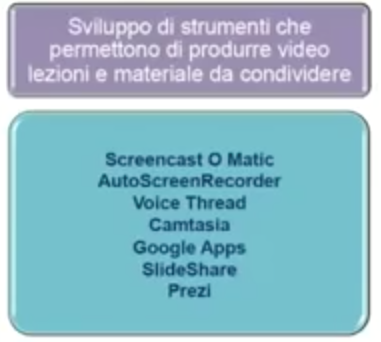 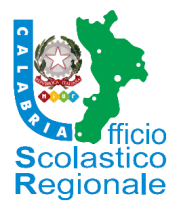 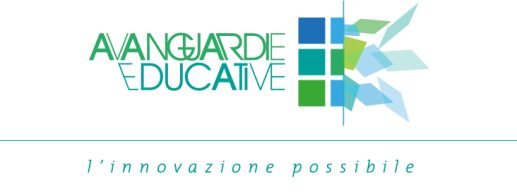 Un esempio su…
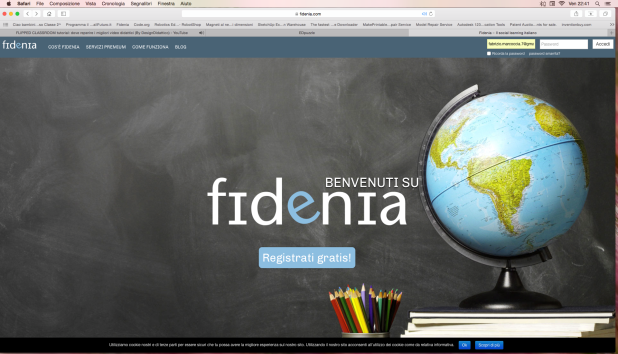 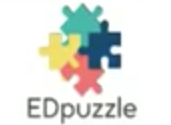 Posso studiare il video e associare in momenti ben precisi dei test che aiutano e veicolano la comprensione e postarli ad es. sul social fidenia.
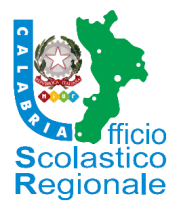 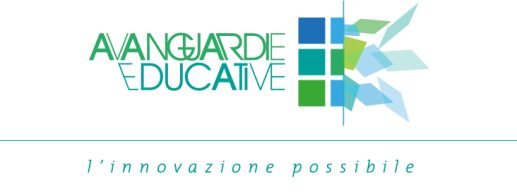 1: Come si crea una flip teaching
Si cerca di stimolare la curiosità degli studenti mediante un brainstorming iniziale che potrà essere condotto dalla LIM o su carta o con appositi software
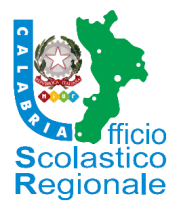 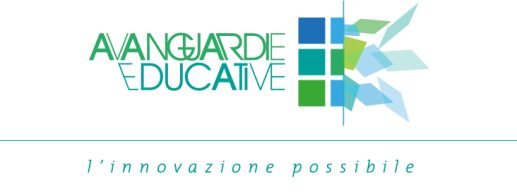 2: Cosa fanno gli studenti
Gli studenti visionano i 2/3 minuti di video a casa, o a scuola se non hanno internet a casa. Prende appunti, compila mappe, predisponendo questionari relativi a dubbi, incertezze. Si consulta con i compagni, genitori, amici. Approfondisce con ricerche, utilizzando le indicazioni del docente. Usa il suo tempo nei modi che ritiene più efficace.
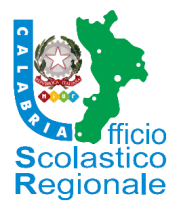 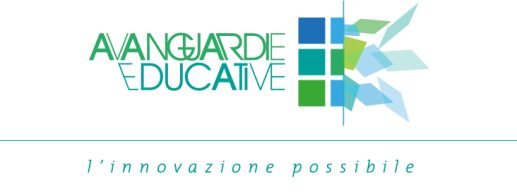 3: A scuola
L’ora di lezione la si trascorre facendo laboratori o attività interattive illustrando il concetto. Mi accerto il livello di acquisizione delle conoscenze/abilità (non uso il video) attraverso un breve questionario (o esercizio) da svolgere singolarmente.
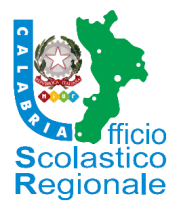 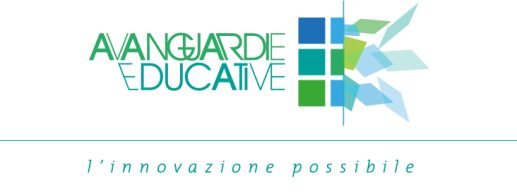 3 ’’: a scuola
Dopo che i ragazzi hanno visto il video possono rispiegare il concetto anche a quelli che non avevano capito.
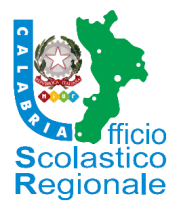 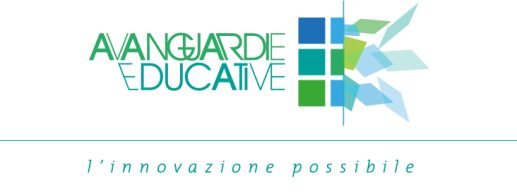 4: A scuola
Inizia l’attività di cooperazione. Il docente abbraccia la riflessione, la discussione e l’elaborazione condivisa (chiarisce). Si comporta da coach (approfondisce). Infine assegna ai singoli gruppi il lavoro da svolgere (esercitazioni).
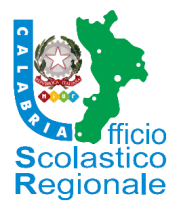 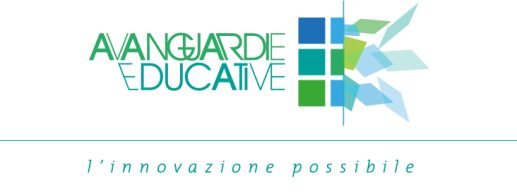 5: gli alunni A casa
Sintetizzazione:
A casa gli alunni dovranno continuare ad arricchire la loro produzione con l’attività e la ricerca.
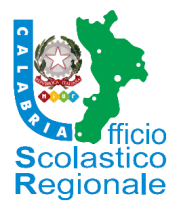 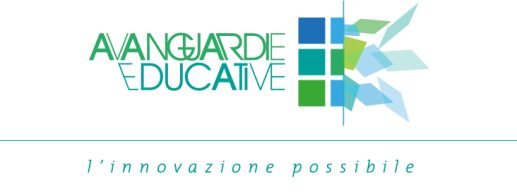 6: a scuola
Insieme gli studenti condividendo, correggono il tiro, gli eventuali errori e/o chiedono aiuto all’insegnate. Ci si prepara per il prodotto finale: GARA (gioco) DI SQUADRA! Ogni gruppo ha un “portavoce”, i compagni possono suggerirgli con ogni mezzo (sms, biglietti scritti, linguaggi gestuali) tranne con l’interazione verbale. La giuria è composta da studenti e docenti non della classe.
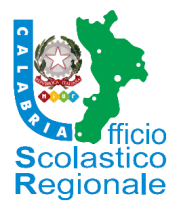 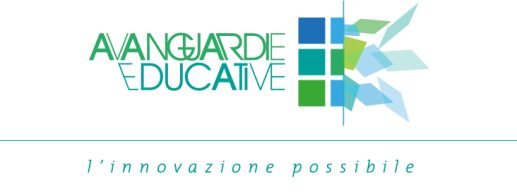 7: a scuola
Presentazione dei prodotti dei gruppi, valutazione, autovalutazione tramite schede predisposte dall’insegnante.
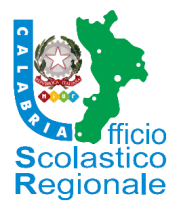 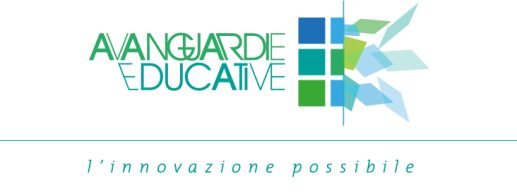 Lo studente al termine
Afferma di aver appreso delle competenze
Ritiene di aver migliorato l’apprendimento
Afferma di aver potuto sperimentare senza paura di sbagliare
Preferisce svolgere i compiti a scuola

LO STUDENTE È PIÙ CONSAPEVOLE